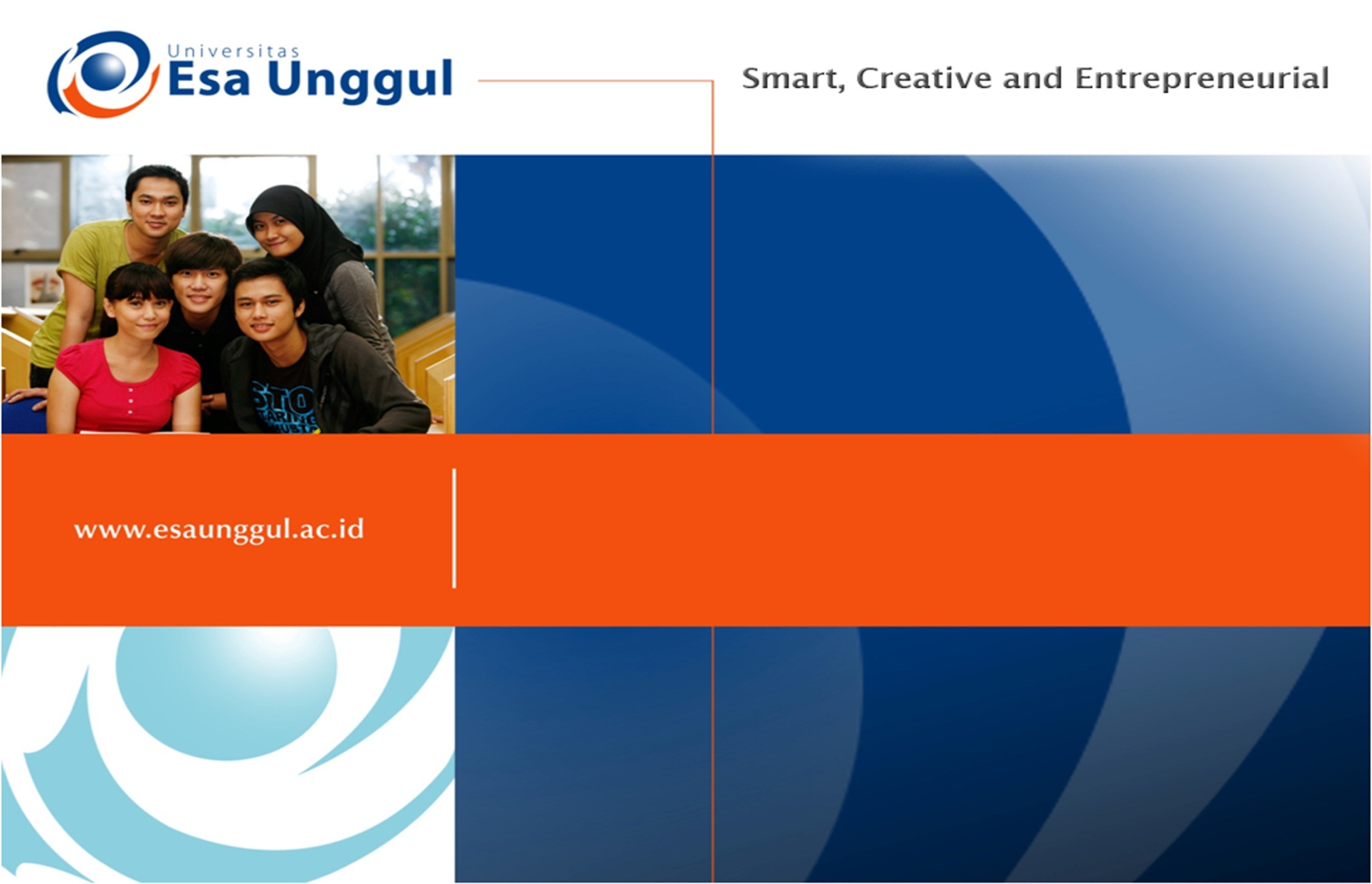 Pencemaran Udara
PERTEMUAN 11
Nayla Kamilia Fithri
Prodi Kesehatan Masyarakat 
Fakultas Kesehatan Masyarakat
Pengertian Pencemaran Udara dan Partikulat
Pengertian Pencemaran Udara
Berdasarkan Peraturan Pemerintah RI No. 41 tahun 1999, pencemaran udara adalah masuknya atau dimaksuknya zat, energi dan/atau komponen lain ke dalam udara ambient oleh kegiatan manusia sehingga mutu udara ambient turun sampai ke tingkat tertentu yang menyebabkan udara ambient tidak memenuhi fungsinya atau peristiwa masuknya, atau tercampurnya, polutan (unsur-unsur berbahaya) ke dalam lapisan udara (atmosfer) yang dapat mengakibatkan menurunnya kualitas udara (lingkungan).
Pengertian Partikulat
	Partikel adalah pencemar udara yang berada bersama-sama dengan bahan atau bentuk pencemar lain. Partikel dapat diartikan secara murni atau sempit sebagai bahan pencemar udara yang berbentuk padatan. Partikel atau Partikulat digunakan untuk memberikan gambaran partikel cair atau padat yang tersebar di udara.
Bentuk dan Komponen Penyusun Partikulat :
Sifat Fisik dan Kimia Partikulat
Partikulat berukuran berkisar antara 0,0002 – 500 mikron.
sebagai tempat absorbsi (sorbsi secara fisik)
Sebagai tempat kimisorbsi (sorbsi disertai dengan interaksi kimia). 
Partikulat yang mempunyai diameter kurang dari 0,1 mikron berukuran sedemikian kecilnya dibandingkan dengan panjang gelombang sinar.
lanjutan
Benda partikulat, asap dan jelaga disebut benda partikel tetapi bentuk yang paling berbahaya dari benda padat ini adalah partikel-partikel sangat kecil dan halus.
Jenis – Jenis Partikulat di Udara
Aerosol
Kabut (Fog)
Asap (Smoke)
Debu (Dust)
Fume 
Smoge (campuran dari smoke dan fog)
lanjutan
Mist (kabut)
Haze (kabut) 
Fly ash (abu terbang) 
Spray (uap) 
Soot
Sumber – Sumber Partikulat di Udara
Sumber Polusi Partikulat proses alami
Sumber Polusi Partikulat aktivitas manusia
Sumber yang utama dari patikulat adalah dari bahan bakar kendaraan dan diikuti oleh proses-proses industri.
Dampak Partikulat di Udara
Gangguan pernafasan kronis (bronchitis)
ISPA (Infeksi Saluran Pernafasan Akut)
Asma
Penurunan fungsi paru-paru
Kanker paru-paru
Kematian dini
lanjutan
berkurangnya jarak pandang manusia
Deposisi partikulat pada bangunan akan mengotori dan mengurangi estetika bangunan.
Mengganggu proses fotosintesis.
Pengendalian Pencemaran Partikulat di Udara
Pencegahan :
Melengkapi alat penangkap debu (Electro Precipitator).
Melengkapi water sprayer pada cerobong.
Pembersihan ruangan dengan sistim basah.
Pemeliharaan dan perbaikan alat penangkap debu.
Menggunakan masker
Pengendalian debu  berdasarkan 4 simpul
Simpul I
		Yaitu mencegahan terhadap sumbernya antara lain:Isolasi sumber agar tidak mengeluarkan debu di ruang kerja dengan Local Exhauster atau dengan melengkapi water-sprayer cerobong asap.
Simpul II
		Yaitu pencegahan dilakukan erhadap media transmisi dan udara ambient memakai metode basah yaitu penyiraman lantai.
Simpul III
		Yaitu pencegahan terhadap tenaga kerja yang terpapar antara lain dengan menggunakan alat pelindunag diri berupa masker
Simpul IV
		Yaitu pencegahan terhadap penderita atau orang sakit akibat terpapar partikel debu antara lain melalui pemeriksaan dan pengobatan serta rehabilitasi terhadap korban atau orang sakit.
SEKIAN
DAN
TERIMAKASIH